Ecclesiastes 1:4–7
4 A generation goes, and a generation comes, but the earth remains forever. 5 The sun rises, and the sun goes down, and hastens to the place where it rises. 6 The wind blows to the south and goes around to the north; around and around goes the wind, and on its circuits the wind returns. 7 All streams run to the sea, but the sea is not full; to the place where the streams flow, there they flow again.
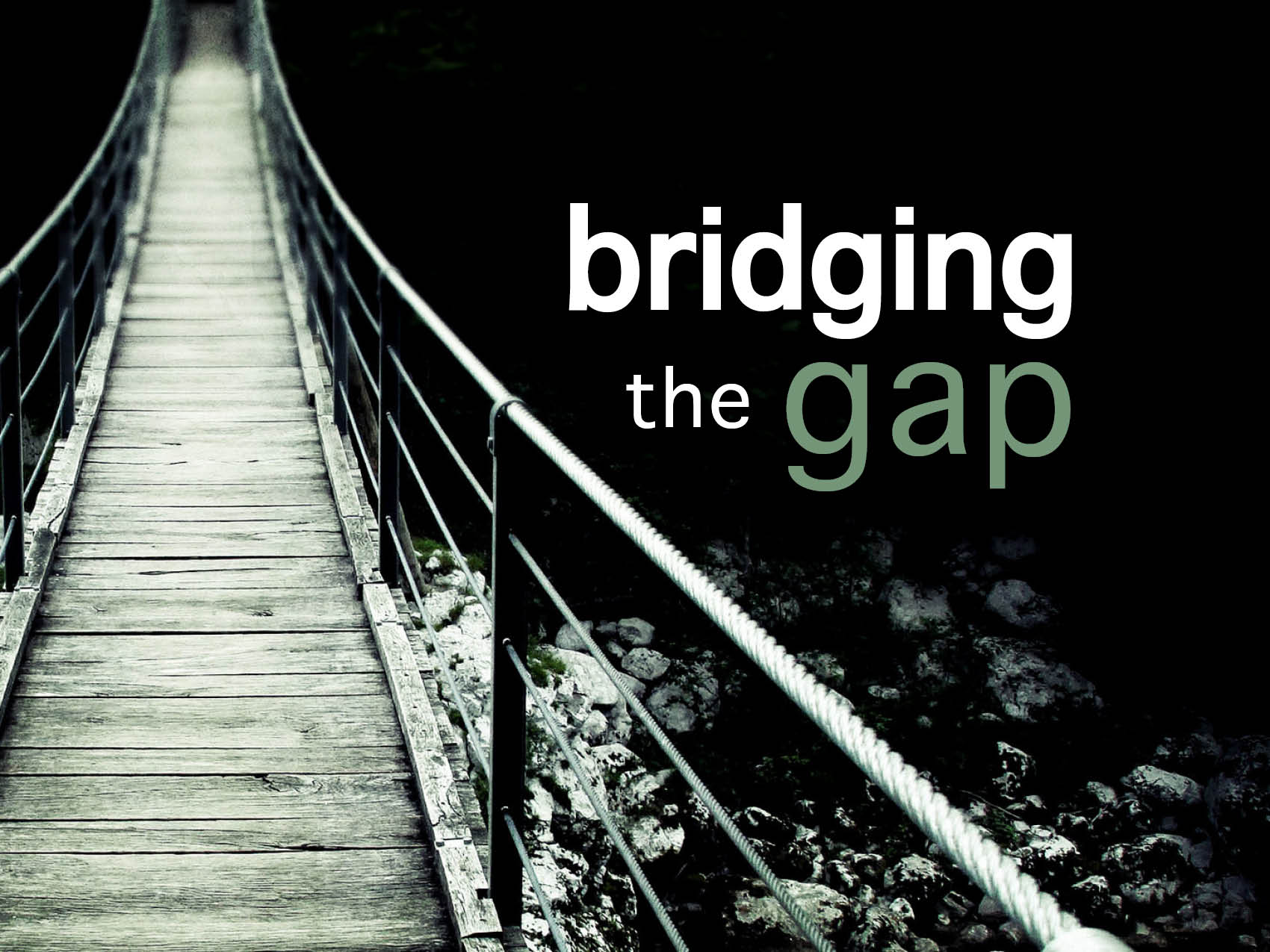 Generational problems have existed for some time.
Judges 2:6–10
Ezra 3:10–13
Ezra 6:16–18
Ecclesiastes 1:9–11
Different Generations… Different Perspectives
The older generation is concerned with denominational and doctrinal error. 
The older generation is worried about worldliness.
Different Generations… Different Perspectives
The younger generation see evangelicals as allies in a spiritual battle. 
The younger generation is frustrated that structure is more important than purpose.
Different Generations… Different Perspectives
The younger generation is concerned that tradition is emphasized over growth.  
The younger generation is concerned that Christians are too negative and judgmental.
Bridging the Gap…
Remember we are a family. 
Think the best of each other. 
Know when to change. 
Love one another.